Технология критического мышления
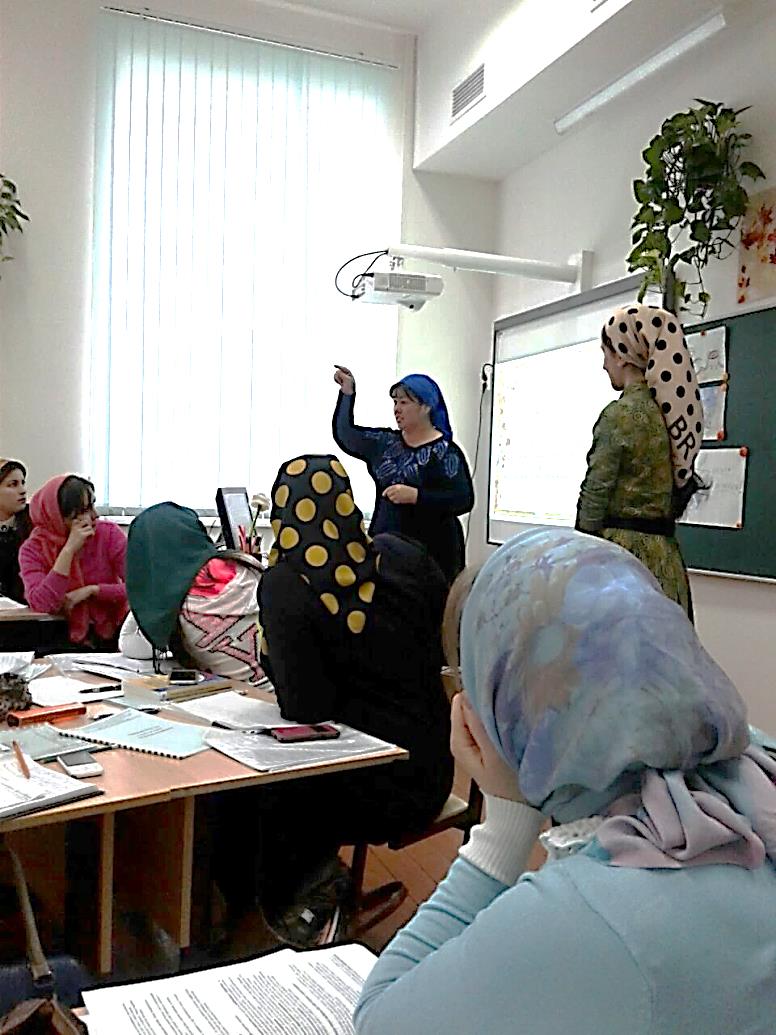 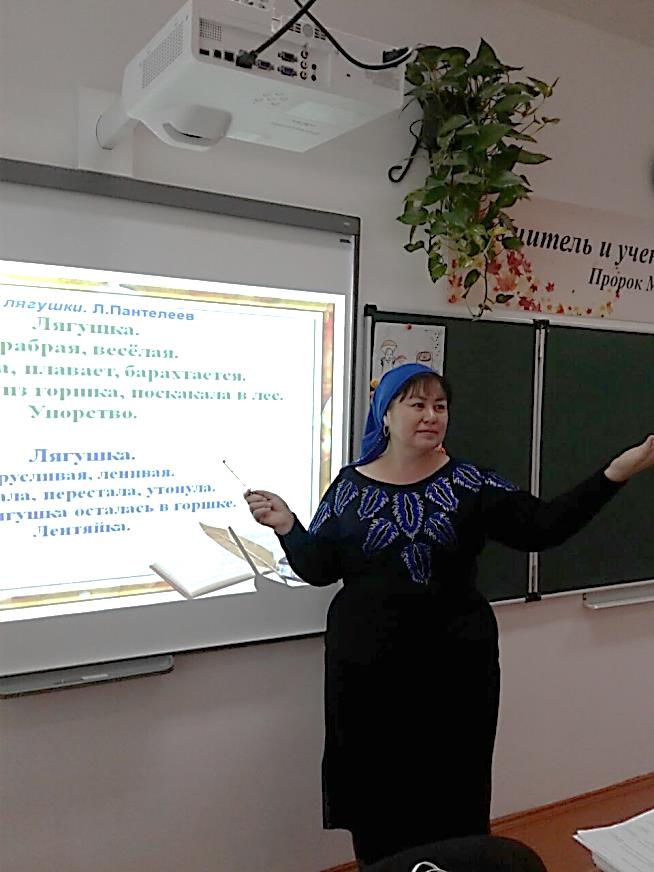 Постарайтесь всё понять,Будем много мы решать!
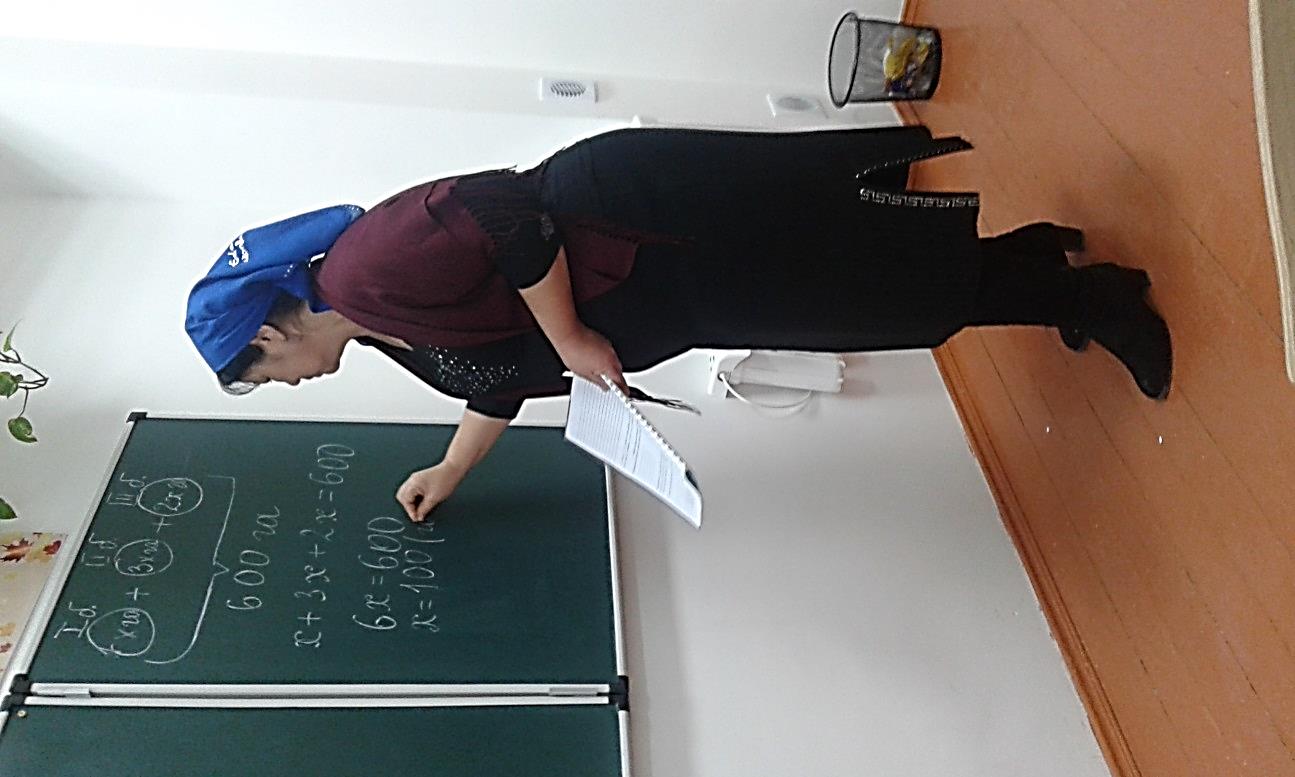 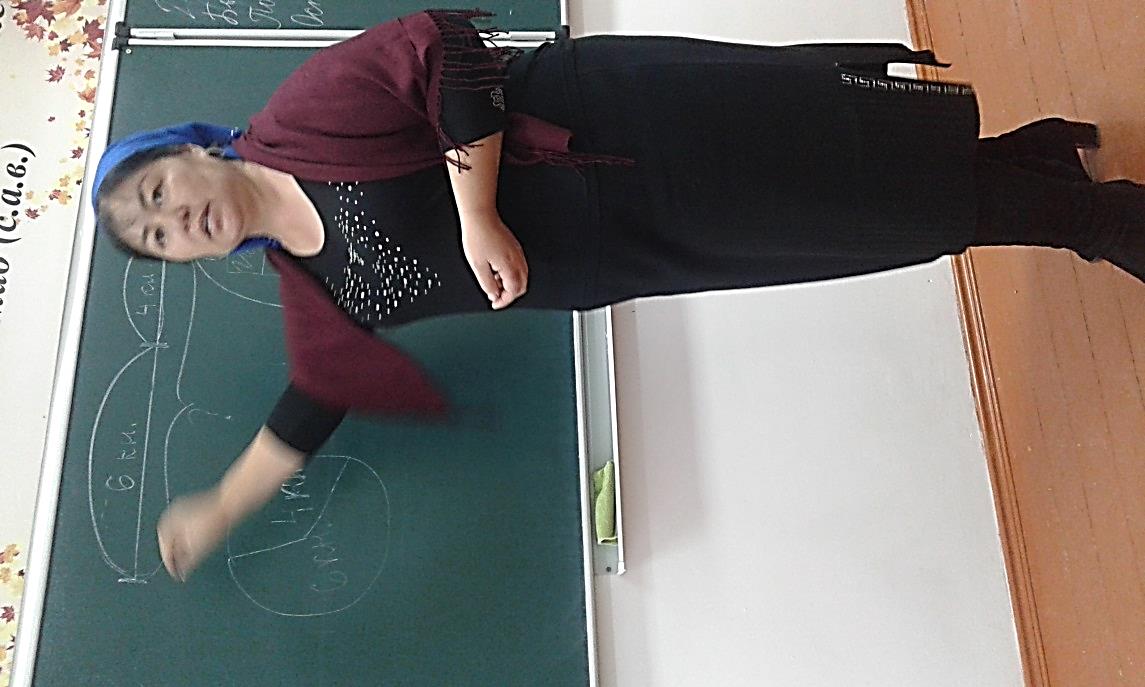 Наша дружная команда
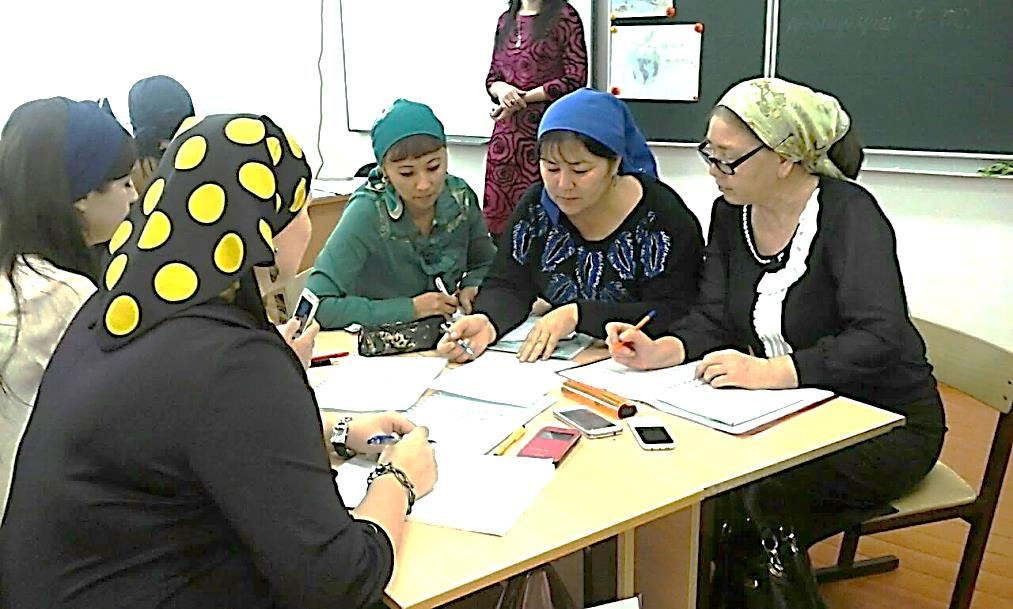 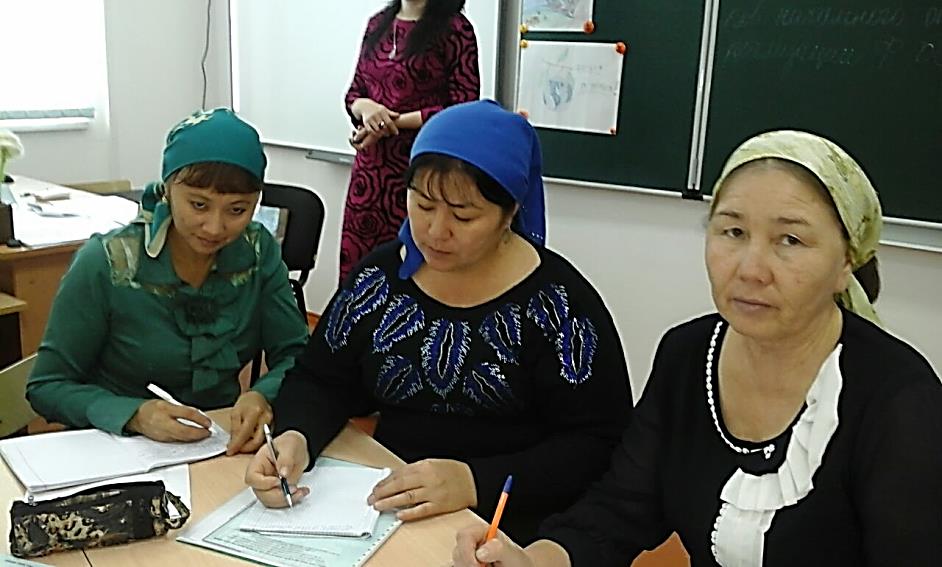 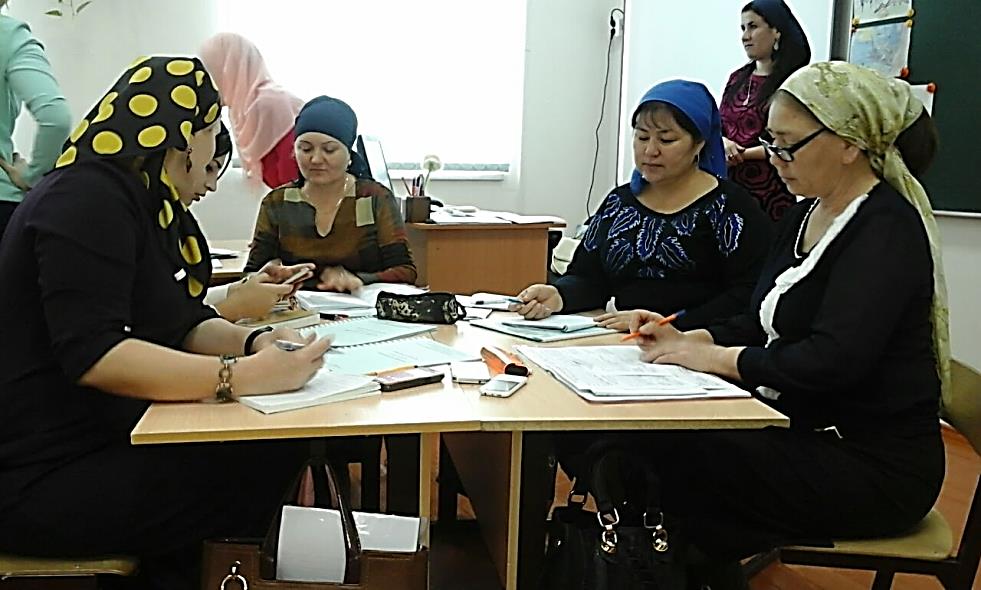